第90回　オープン・ラボラトリー
＊化学バイオ工学分野における最新研究＊
光・熱に反応する機能性材料
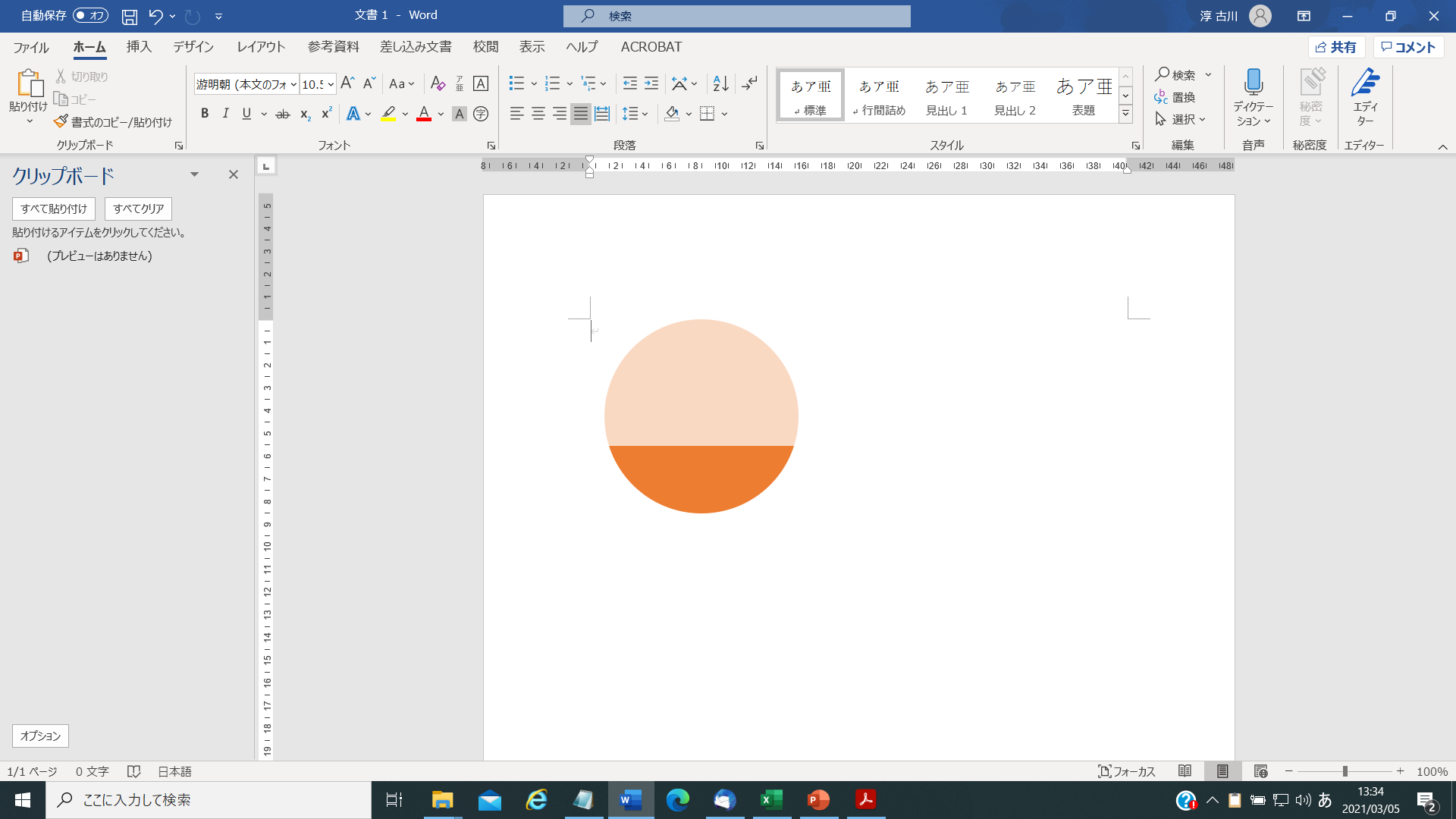 10月14日
令和4年
会場
大阪産業創造館
（会議室Ａ・Ｂ）

同時ライブ配信Webex
金
13:30～17:00
受付開始
13:00～
プ　ロ　グ　ラ　ム
13:35 ～ 14:25
　　「光や熱に反応するフォトクロミック分子センサー」
　　物質化学生命系専攻　教授　小畠 誠也

14:40 ～ 15:30
　　「次世代型易解体性接着剤料の開発」
　　物質化学生命系専攻　教授　佐藤 絵理子

15:45 ～ 16:35　　「半導体後工程用レジストの開発」
　　物質化学生命系専攻　教授　堀邊 英夫
主　催：大阪市立大学工学研究科・URAセンター / 大阪産業創造館
企　画：大阪市立大学大学院工学研究科産学官連携推進委員会